FIRST CLINICAL STUDY - NAVINA SMART
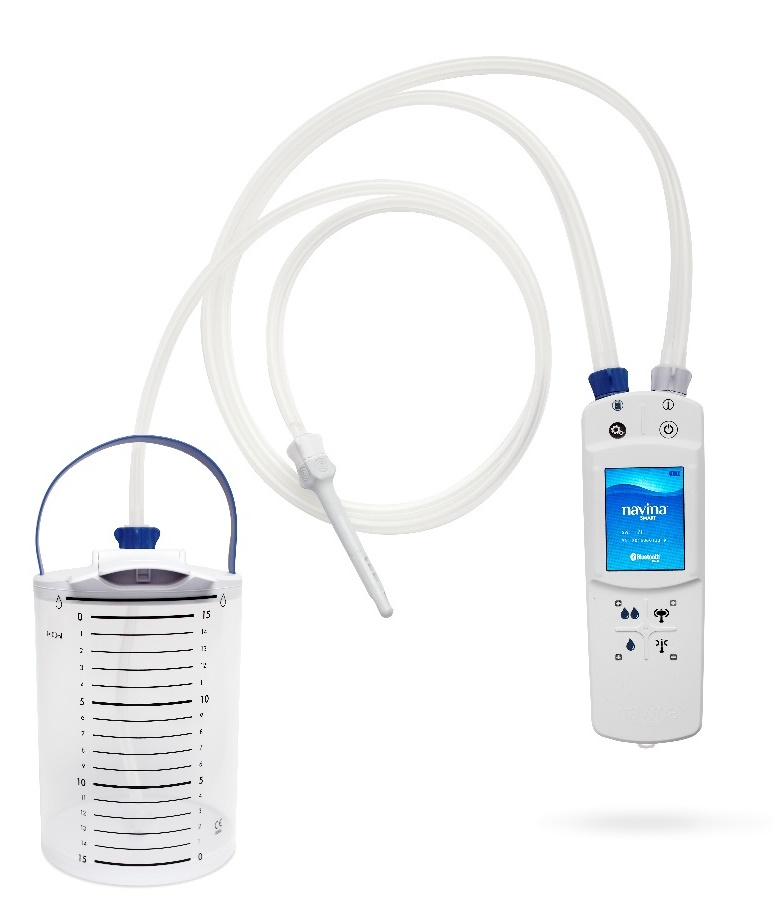 Presented at ICS 2017 by V Passananti
Passananti et al. J Pharm Pharmacol, 6 (2018) 380-394
Patients using transanal irrigation (TAI)
Per Protocol Population
(n=19)
Exclusions & Deviations
(n=3)
Safety Analysis
(n=28)
Recruited
(n=31)
Hand function:
68% Normal
29% Bilateral impaired
Conditions:
68% SCI
14% MS
7% Spina bifida
11% Other
Gender & Age
17 Male
11 Female
Mean age of 51 (range 24-73)
Result - Compliance & Satisfaction
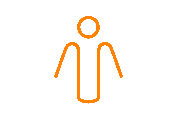 14 (74%)
28
 Patients analyzed
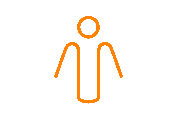 Wanted to continue with Navina
19 (68%) 
Patients on Navina
Satisfaction
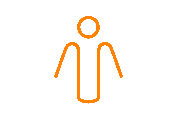 12 (63%)
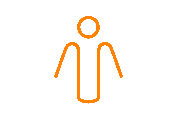 Complete or 
adequate satisfaction
Satisfaction
4 weeks
Compliance
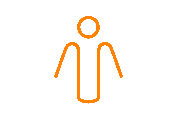 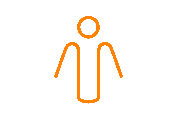 10
14 (74%)
At baseline Not happy with TAI
Wanted to continue with Navina
General perception of Navina Smart
96% (26/27) 
neutral, easy, very easy to handle (preparation)
67% (18/27) 
neutral, practical, very practical (usability)
27 Patients 

replied to follow-up questionnaire
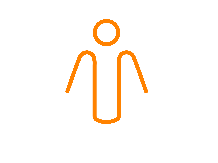 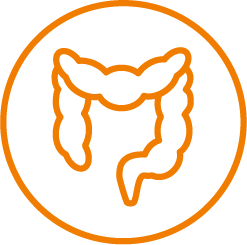 67% (18/27) 
neutral, satisfied, very satisfied (satisfaction)
52% (14/27) 
felt the system saved time spent on the toilet
Conclusion
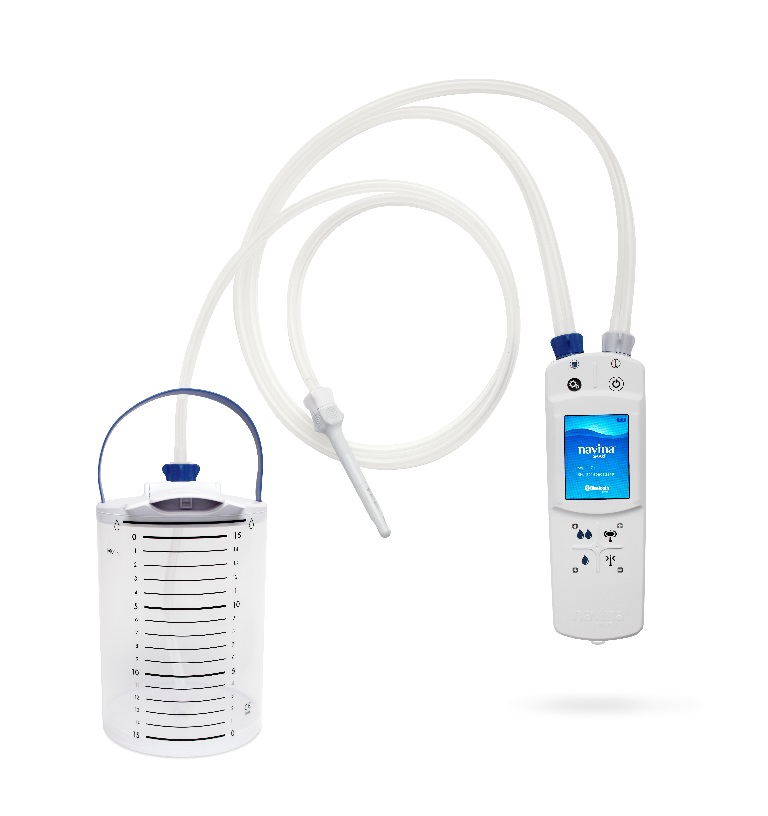 Navina Smart is a safe novel transanal irrigation system 
It is well tolerated and satisfactory in two-thirds of patients who were unsatisfied with existing irrigation systems
Use of the electronic unit of Navina Smart is perceived as easy by the majority
Patients who were independent with bowel care tends to perform best
Wellspect HealthCare, Aminogatan 1, P.O. Box 14, SE-431 21 Mölndal, Sweden. Phone: +46 31 376 40 00.